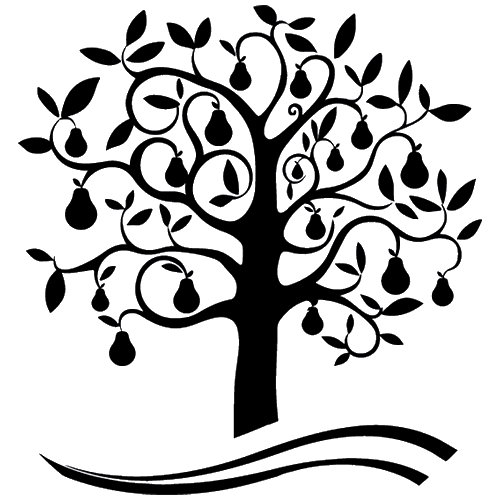 First Day Calling
Office
Senior Leadership Team
Class Teacher
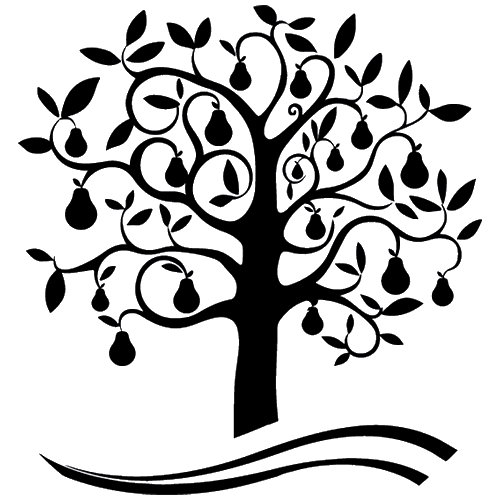 Working with parents to improve attendance